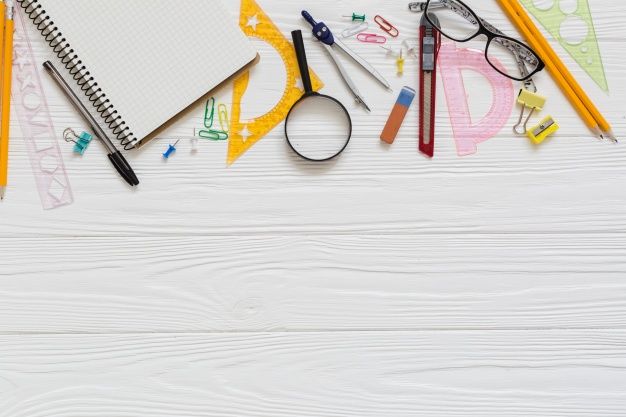 BINGO !!    
         BINGO !!
CH2Br
1. CH4 + Cl2
CH3Cl + HCl
2. C2H6 + Cl2
C2H5Cl + HCl
3. CH≡CH + HCl
CH2=CHCl
4. CH2=CH2 + Br­2
CH2BrCH2Br
C6H5Br  + HBr
5. C6H6 + Br2
6. C7H8 + Br2
CH3C6H4Br  + HBr
7. C7H8 + Br2
8. CH3CH2CH2Cl có tên gọi là
1-chloro proane
9. CH3CHClCH3 có tên gọi là
2-chloro proane
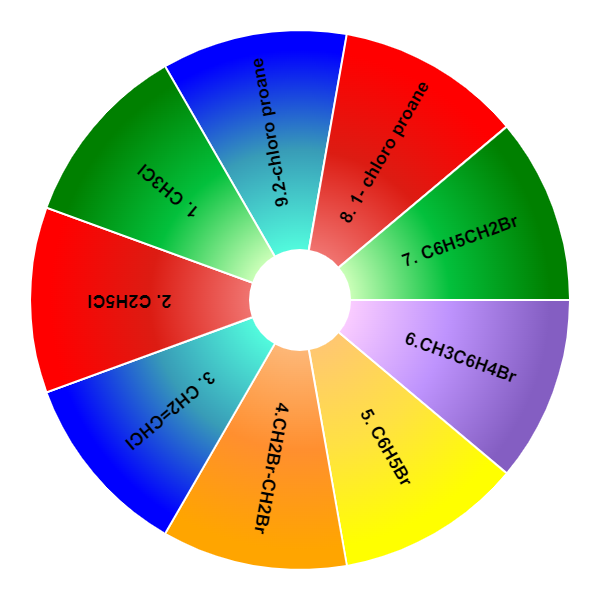 Vòng quay may mắn 
 Bingo
Đặc điểm chung của các sản phẩm hữu cơ của các phản ứng trên?
Chương 5: DẪN XUẤT HALOGEN – ALCOHOL - PHENOL
Bài 15
DẪN XUẤT HALOGEN
Khái niệm, đồng phân và danh pháp
III
IV
II
I
Tính chất vật lí
Tính chất hóa học
Ứng dụng của dẫn xuất halogen
KHÁI NIỆM, ĐỒNG PHÂN VÀ DANH PHÁP
I
PHIẾU HỌC TẬP SỐ 1
1. Khái niệm.
Dựa vào khái niệm sách giáo khoa trang 100, 
các chất dưới đây chất dưới đây là dẫn xuất halogen của hidrocacbon tương ứng ?
b. Em đề xuất công thức tổng quát của dẫn xuất halogen.....................
KHÁI NIỆM , ĐỒNG PHÂN VÀ DANH PHÁP
I
1.Khái niệm
Khi thay thế nguyên tử hydrogen của phân tử hydrocarbon bằng nguyên tử halogen ta được dẫn xuất halogen của hydrocarbon.
Em hãy cho biết thành phần nguyên tố có trong dẫn xuất halogen của hydrocarbon?
?1
Ví dụ:
H-C:              CH4          CH2=CH2          C6H6
DX halogen:   CH3Cl       CH2=CH-Cl       C6H5Br
                    CH2Cl2
- Thành phần bao gồm C, H (có thể), và nguyên tố halogen
ĐỒNG PHÂN
b.
CTCT  các chất ứng với CTPT C4H9Cl
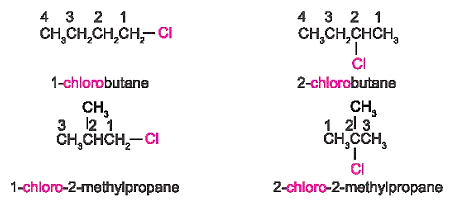 Ví dụ 2:
1- chlorobutane
2- chlorobutane
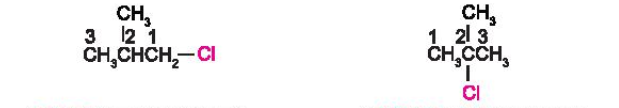 1-chloro-2-methylpropane
2-chloro-2-methylpropane
ĐỒNG PHÂN
b.
Đồng phân cấu tạo của dẫn xuất halogen gồm có 
 + Đồng phân mạch carbon.
 + Đồng phân vị trí liên kết đôi, liên kết ba.
 + Đồng phân vị trí nguyên tử halogen.
DANH PHÁP
c.
a. Hoàn thành công thức chất và tên tương ứng các chất bên
3. Danh pháp
a. Hoàn thành bảng sau
b. Qui tắc đọc tên.
- Tên gốc chức:........................................................................................................
- Tên thay thế:......................................................................................................
1-a, 2-c, 3-d.g, 4- e.h, 5-b
DANH PHÁP
c.
Tên theo dánh pháp thay thế của dẫn xuất halogen:
Số chỉ vị trí nhóm thế-tên nhóm thế halogeno + Tên hydrocarbon
* Thực hiện theo các bước:
- Bước 1: Chọn mạch chính là mạch carbon dài nhất và nhiều nhánh nhất.
Bước 2: Đánh số thứ tự sao cho tổng chỉ số vị trí nhánh là nhỏ nhất.
Bước 3: Gọi tên hydrocarbon.
- Dẫn xuất có 2,3 hoặc 4,... nguyên tử halogen giống nhau, dùng tiếp đầu ngữ đi, tri hoặc tetra,... trước tên halogeno; dẫn xuất có từ 2 nguyên tử halogen, ứng tiên gọi tên halogeno theo thứ tự a, b, c.
DANH PHÁP
C.
Tên thay thế của một số dẫn xuất halogen chứa nối đôi hoặc 2 nguyên tố halogen trong phân tử:
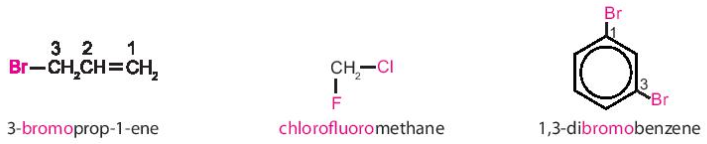 Ví dụ 3:
3-bromoprop-1-ene
chlorofluoromethane
1,3-dibromobenzene
- Dẫn xuất có 2,3 hoặc 4,... nguyên tử halogen giống nhau, dùng tiếp đầu ngữ đi, tri hoặc tetra,... trước tên halogeno; dẫn xuất có từ 2 nguyên tử halogen, ứng tiên gọi tên halogeno theo thứ tự a, b, c.
TÍNH CHẤT VẬT LÝ
II
PHIẾU HỌC TẬP SỐ 2
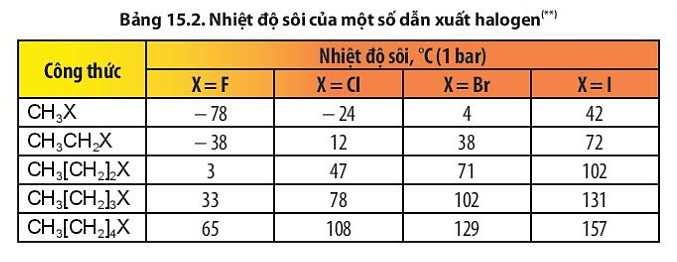 Nhận xét: 
Xu hướng biến đổi nhiệt độ sôi của các dẫn xuất halogen theo chiều tăng độ dài mạch C ( cùng loại halogen)......... 
 Xu hướng biến đổi nhiệt độ sôi theo chiều tăng nguyên tử khối của các halogen từ F – I ( cùng gốc alkyl)............
Kết luận:
- Nhiệt độ sôi: Các dẫn xuất halogen có ...(1) ... và nhiệt độ nóng chảy .(2).. hơn các hydrocarcnon có phân tử khối tương đương vì phân tử này ..(3)... Nhiệt độ sôi các chất ..(4).. theo khối lượng phân tử. Dù cùng loại halogen hay cùng gốc alkly. 
- Trạng thái: ở nhiệt độ thường, một số chất có phân tử khối nhỏ ở trạng thái ..(5).., phân tử khối lớn hơn ở trạng thái ..(6) hoặc ..(7)..
- Tính tan: hầu như không tan trong ..(8)..nhưng..(9)........ trong dung môi hữu cơ như alcohol, ether, benzene.
II.
TÍNH CHẤT VẬT LÝ
Kết luận:
Nhiệt độ sôi: Các dẫn xuất halogen có (1)...................... và nhiệt độ nóng chảy (2)....... . hơn các hydrocarcnon có phân tử khối tương đương vì phân tử này(3)... ............ ............Nhiệt độ sôi các chất (4).........theo khối lượng phân tử. Dù cùng loại halogen hay cùng gốc alkly. 
Trạng thái: ở nhiệt độ thường, một số chất có phân tử khối nhỏ ở trạng thái (5)....... phân tử khối lớn hơn ở trạng thái .
(6)         hoặc ..(7)..
- Tính tan: hầu như không tan trong ..(8).................   nhưng..(9).......... trong dung môi hữu cơ như alcohol, ether, benzene.
cao
nhiệt độ sôi
cao
phân tử khối lớn
khí
Lỏng
Rắn
Không tan
tan
Hướng dẫn hoạt động
III.
TÍNH CHẤT HÓA HỌC
Trong khoảng thời gian 15 phút các em sẽ nghiên cứu phần III. Tính chất hóa học 
Mỗi tổ các em chia thành hai nhóm nhỏ với 4-6 học sinh.
Các em có 7 phút tại mỗi trạm kiến thức.
Trạm 1: Phản ứng thế
 Nhóm phân công 1 bạn làm thí nghiệm, một bạn quay video bạn làm thí nghiệm, các bạn khác quan sát thí nghiệm và ghi lại hiện tượng. 
  + Có tối đa 3 phút làm thí nghiệm.
 + Có 1 phút hoàn thành phiếu học tập cá nhân.
 + có 2 phút trao đổi 
 +1 phút hoàn thiện kiến thức phần học.
Trạm 2: Phản ứng tách 
Các em cần chuẩn bị một điện thoại có kết nối internet. 
+ Các em có 1p30s để xem video thông qua việc quét mã Qr
+ 1 phút hoàn thiện phiếu học tập cá nhân.
+ 2 phút thao luận cùng các bạn trong nhóm.
+ 2 phút hoàn thiện nội dung học.
TRẠM 2: TRẠM NGHIÊN CỨU
PHẢN ỨNG TÁCH HYDROGEN HALIDE
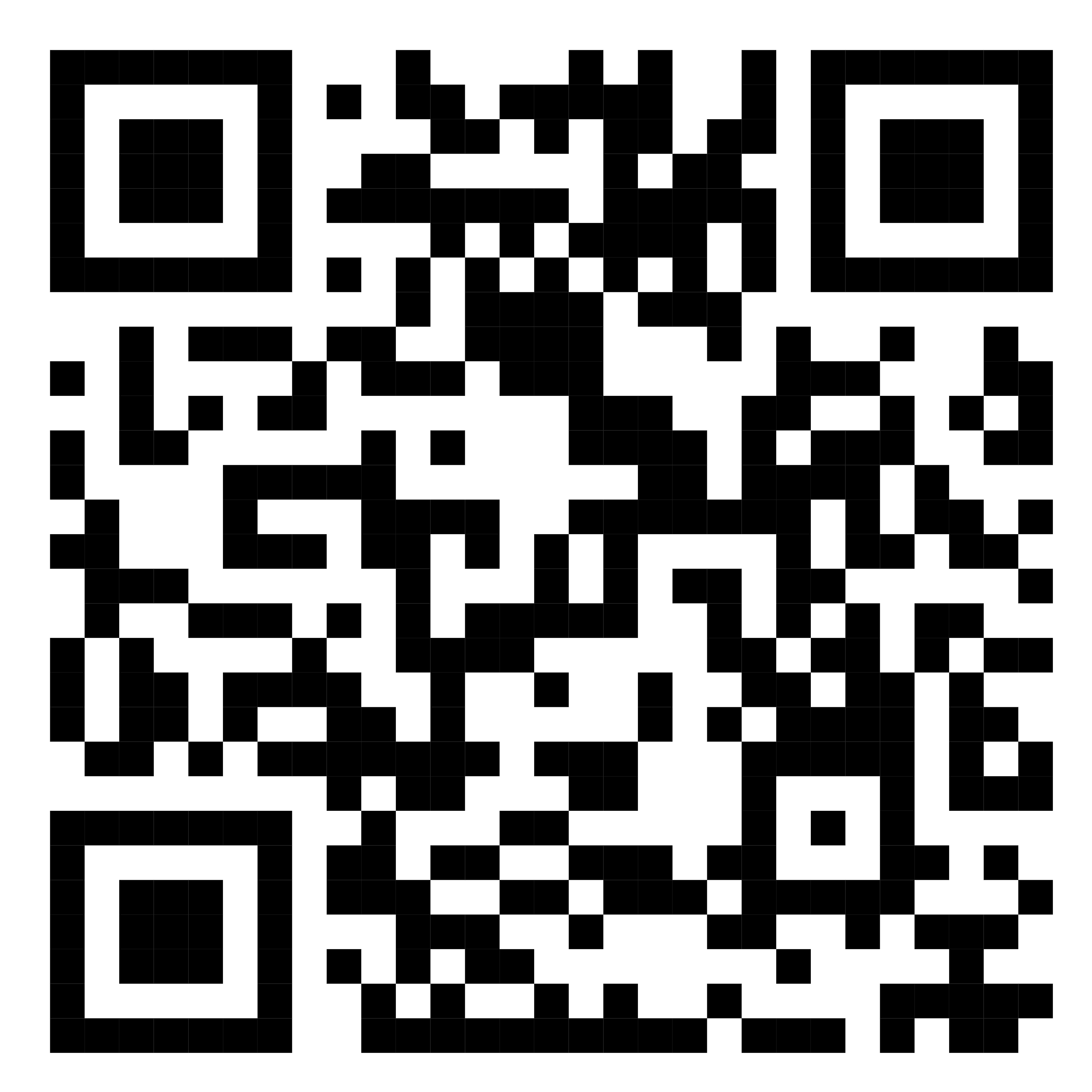 Quét mã QR, quan sát mô phỏng phản ứng tách HBr của C2H5Br và trả lời câu hỏi sau
Tiến hành thí nghiệm theo các bước sau
Bước 1 (Rửa sạch C2H5Br) Cho khoảng 1 ml C2H5Br vào ống nghiệm (1), thêm khoảng 3ml nước cất, lắc đều. Đế hỗn hợp tách thành 2 lớp, lấy phần trên của hỗn hợp nhỏ vào ống nghiệm có chứa sẵn 1 ml AgNO3. Nếu thấy có kết tủa cần lặp lại đến khi không còn kết tủa.
Bước 2: Thêm 2ml dd NaOH 10% vào ống nghiệm (1). Lắc nhẹ rồi ngâm vào cốc nước nóng khoảng 5 phút. Thỉnh thoảng lắc đều ống nghiệm, để nguội. Lấy khoảng 1 ml chất lỏng ở trên ống nghiệm (1) chuyển sang ống nghiệm (2)
Bước 3: Trung hòa base dư ở ống nghiệm (2) bằng dd HNO3 (*kiểm tra bằng giấy đo pH) rồi nhỏ thêm dd AgNO3 1%. Quan sát kết tủa xuất hiện.
Câu 1: Nguyên tử Halogen (X) tách cùng với nguyên tử Hydro nào? Liên kết nào được tạo thành sau khi tách hydrogen halide ra khỏi dẫn xuất halogen ?
Câu 2: Điều kiện để phản ứng xảy ra là gì? Viết phương trình phản ứng xảy ra ở dạng công thức cấu tạo thu gọn. 
Câu 3: Viết phương trình phản ứng khi tách Hydrogen halide của 2-bromobutane.
TRẠM 1: TRẠM THỰC NGHIỆM
PHẢN ỨNG THỦY PHÂN BROMOETHANE
Câu 1: Tại sao ban đầu hỗn hợp lại tách thành 2 lớp, bromoethane ở lớp nào ?
Câu 2: Kết tủa xuất hiện ở ống nghiệm (2) sau khi thêm dd AgNO3 vào là chất gì? Tại sao phải trung hòa base dư trước khi cho dd AgNO3 1% vào ống nghiệm (2)?
Câu 3: Dự đoán sản phẩm và viết phương trình phản ứng xảy ra trong quá trình thí nghiệm.
Câu 4: Điền vào chỗ trống sau:
Quy tắc tách Zaitsev ( Zai- xép): Trong phản ứng ………………………………., nguyên tử ………………. bị tách ưu tiên cùng với nguyên tử ………………………. bên cạnh có bậc ……… hơn. 
Câu 5: Xác định sản phẩm chính của phản ứng ở câu hỏi số 3.
Câu 1: Tại sao ban đầu hỗn hợp lại tách thành 2 lớp, bromoethane ở lớp nào ?
 Vì Bromoethane không tan trong nước và nặng hơn nước nên nằm ở lớp dưới.
Câu 2: Kết tủa xuất hiện ở ống nghiệm (2) sau khi thêm dd AgNO3 vào là chất gì? Tại sao phải trung hòa base dư trước khi cho dd AgNO3 1% vào ống nghiệm (2)?
Sau khi thêm dd AgNO3 vào ống nghiệm (2) kết tủa xuất hiện là AgBr màu vàng nhạt. Phải trung hòa base dư vì AgNO3 có thể tác dụng với NaOH tạo kết tủa Ag2O
Câu 3: Dự đoán sản phẩm và viết phương trình phản ứng xảy ra trong quá trình thí nghiệm. 
Sản phẩm của phản ứng là NaBr và C2H5OH
               C2H5Br + NaOH   C2H5OH + NaBr
TRẠM 1: TRẠM THỰC NGHIỆM
PHẢN ỨNG THỦY PHÂN BROMOETHANE
IV
TÍNH CHẤT HÓA HỌC
1. Phản ứng thế nguyên tử halogen bằng nhóm OH
PT tổng quát: R-X  + NaOH   R-OH   + NaX
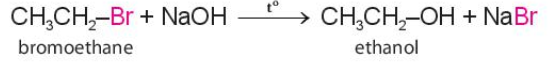 Ví dụ:
Câu 1: Nguyên tử Halogen (X) tách cùng với nguyên tử Hydro bên cạnh? Liên kết đôi C=C được tạo thành sau khi tách hydrogen halide ra khỏi dẫn xuất halogen.
Câu 2: Điều kiện để phản ứng xảy ra là đun nóng dẫn xuất với base mạnh như NaOH, RONa trong dung môi alcohol 
PTPƯ: 


Câu 3: Viết phương trình phản ứng khi tách Hydrogen halide của 2-bromobutane.






Câu 4: Điền vào chỗ trống sau:
Quy tắc tách Zaitsev ( Zai- xép): Trong phản ứng tách hydrogen halide, nguyên tử halogen bị tách ưu tiên cùng với nguyên tử hydrogen bên cạnh có bậc cao hơn.
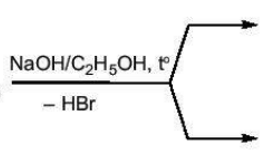 CH3 – CH = CH –  CH3
CH2– CH  – CH – CH3 
                         
H      Br     H
CH2–CH2 + KOH
               
H      Br
CH2=CH2 + KBr + H2O
CH2 = CH –  CH2–  CH3
Sản phẩm chính
TRẠM 2: TRẠM NGHIÊN CỨU
PHẢN ỨNG TÁCH HYDROGEN HALIDE
Sản phẩm phụ
2
TÍNH CHẤT HÓA HỌC
III.
Các dẫn xuất monohalogen của alkane có thể bị tách hydrogen halide tạo thành alkene
– C – C –
C = C
+ HX
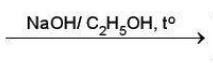 PHẢN ỨNG TÁCH HYDROGEN HALIDE
KẾT LUẬN
Tổng quát
H
X
- Qui tắc Zaitsev: Trong phản ứng tách 
 Hydrogen halide (HX) ra khỏi dẫn xuất halogen, nguyên tử halogen (X) ưu tiên tách ra cùng với nguyên tử hydrogen (H) ở nguyên tử cacbon có bậc cao hơn, tạo ra sản phẩm chính.
III.
TÍNH CHẤT HÓA HỌC
1. Phản ứng thế nguyên tử halogen bằng nhóm OH
PT tổng quát: R-X  + NaOH   R-OH   + NaX
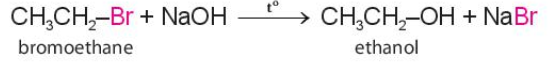 Ví dụ:
2. Phản ứng tách hydrogen halide:
Khi đun halogenoalkane với KOH trong ethanol sẽ xảy ra phản ứng tách hydrogen halide tạo thành alkene.
Ví dụ 1:
C2H5OH, to
CH3–CH2Br + KOH ------- CH2=CH2 + KBr  + H2O
IV.
ỨNG DỤNG
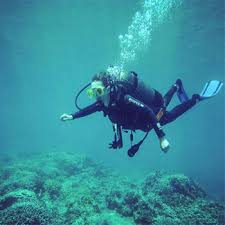 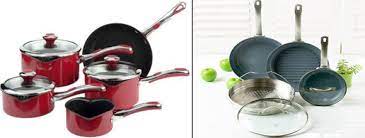 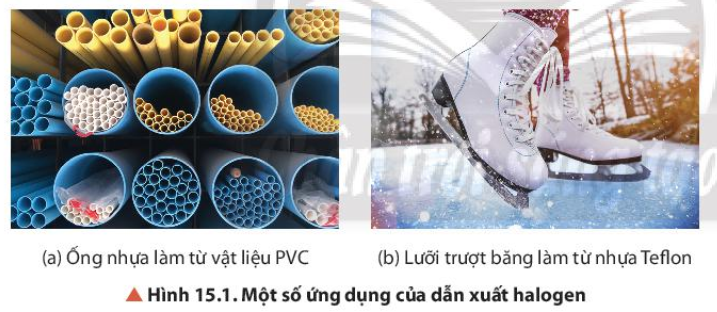 ...
Tefon làm chảo chống dính.
Cao su chloroprene chế tạo đồ bơi
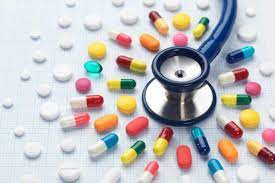 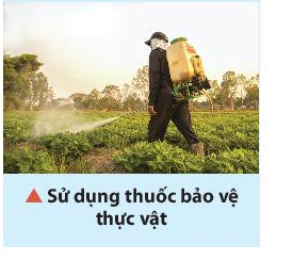 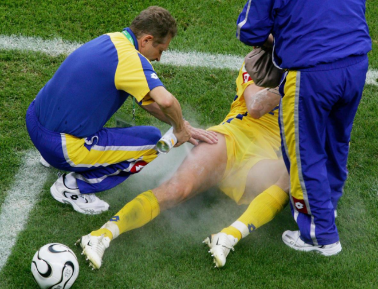 Dược phẩm
Chất gây tê cục bộ
IV.
ỨNG DỤNG
Làm dung môi: metylen, clorofom, cacbon tetraclorua… là những chất lỏng hoà tan được nhiều chất hữu cơ đồng thời còn dễ bay hơi, dễ giải phóng khỏi hỗn hợp.
 Làm nguyên liệu cho tổng hợp hữu cơ: Các dẫn xuất halogen của etilen, butilen được dùng làm monome tổng hợp polime quan trọng.
 Các ứng dụng khác: làm chất gây mê trong phẫu thuật, diệt sâu bọ, phòng trừ dịch hại, diệt cỏ, kích thích sinh trưởng ở thực vật…
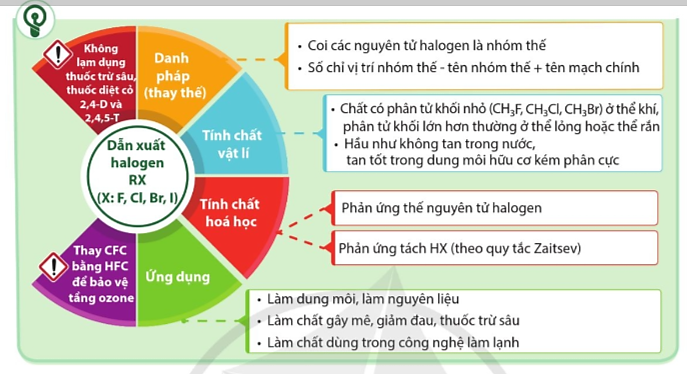 3-brom, 2-methyl butane.
B
Câu 1
D
3-methyl, 2-brom butane.
2-Brom,3-methyl butane
C
A
BÀI TẬP CỦNG CỐ
B
Đồng phân mạch carbon và đồng phân vị trí nhóm chức.
B
Câu 2
D
Đồng phân hình học và đồng phân cấu tạo.
Đồng phân vị trí nhóm chức và đồng phân hình học
C
A
BÀI TẬP CỦNG CỐ
B
Câu 3
A
B
C
D
C6H5–CH2–Cl.
Cl–CH2–COOH.
CH3–CO–Cl.
BÀI TẬP CỦNG CỐ
B
Câu 4
A
B
C
D
CH2=CH-CH2F.
CH3CH=CBrCH3.
CHCl=CHCl.
BÀI TẬP CỦNG CỐ
C
Câu 5
A
B
C
D
But – 1 – ene.
But – 1 – yne.
Buta – 1,3 – diene.
But – 2 – ene.
BÀI TẬP CỦNG CỐ
A